“UN MODELO A IMITAR”
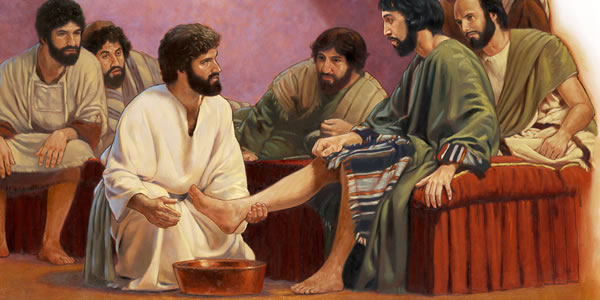 ESCUELA SABÁTICA
IGLESIA ADVENTISTA DEL 7° DÍA
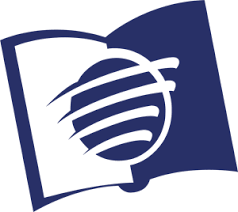 SERVICIO DE CANTO
#368 “PADRE AMADO”, #485 “UNIDOS EN VERDAD”, 
#236 “A JESÚS ENTREGA TODO”.
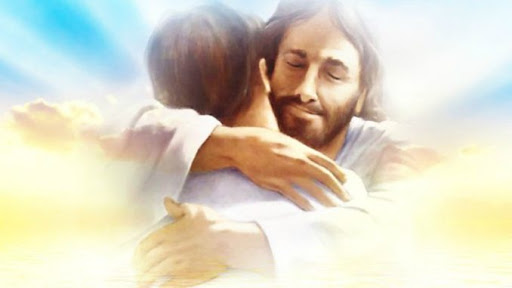 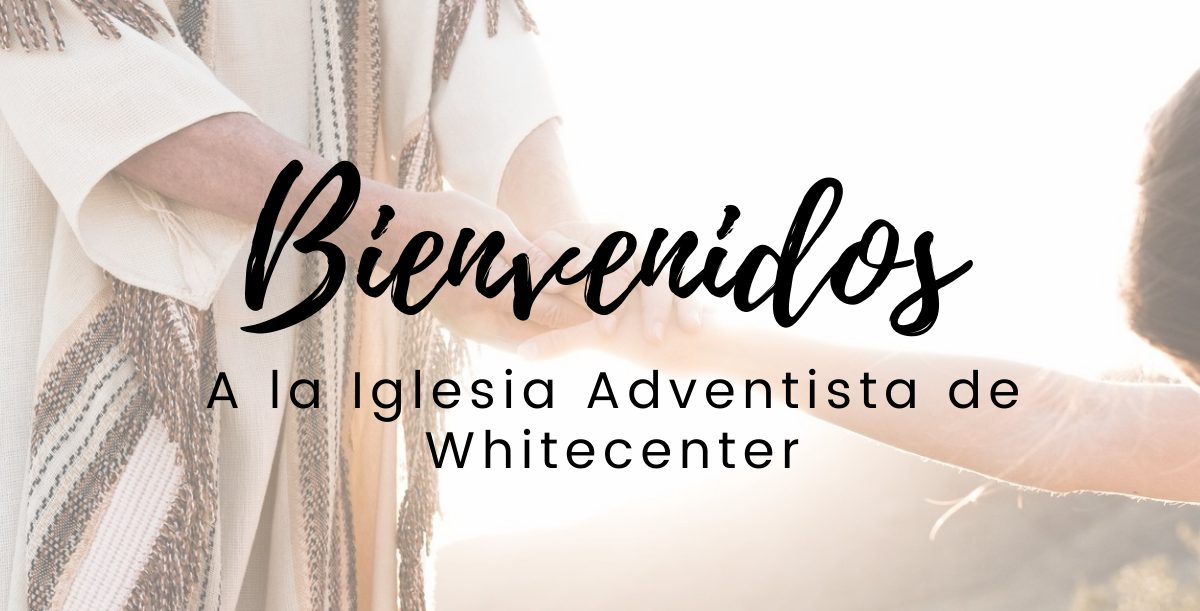 A LA IGLESIA ADVENTISTA DEL 7° DÍA
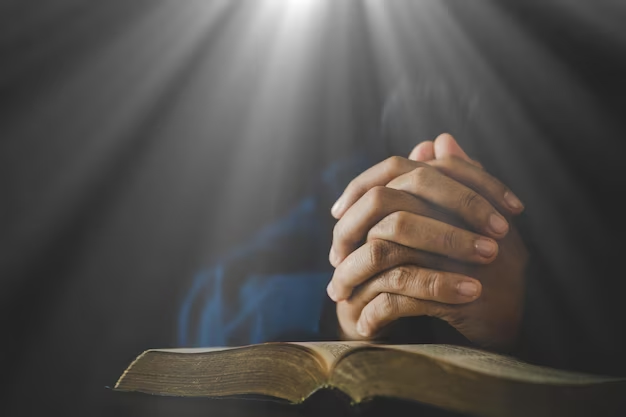 ORACIÓN
DE
RODILLAS
Cuando Jesús estuvo en la tierra, enseñó a sus discípulos a orar. 
Les enseñó a presentar a Dios sus necesidades 
diarias, y a echar toda su solicitud sobre él. Y la seguridad que les dio de que sus oraciones serían oídas, nos es dada a 
nosotros. CC p, 49. Vayamos en oración a nuestro Dios.
LECTURA BÍBLICA
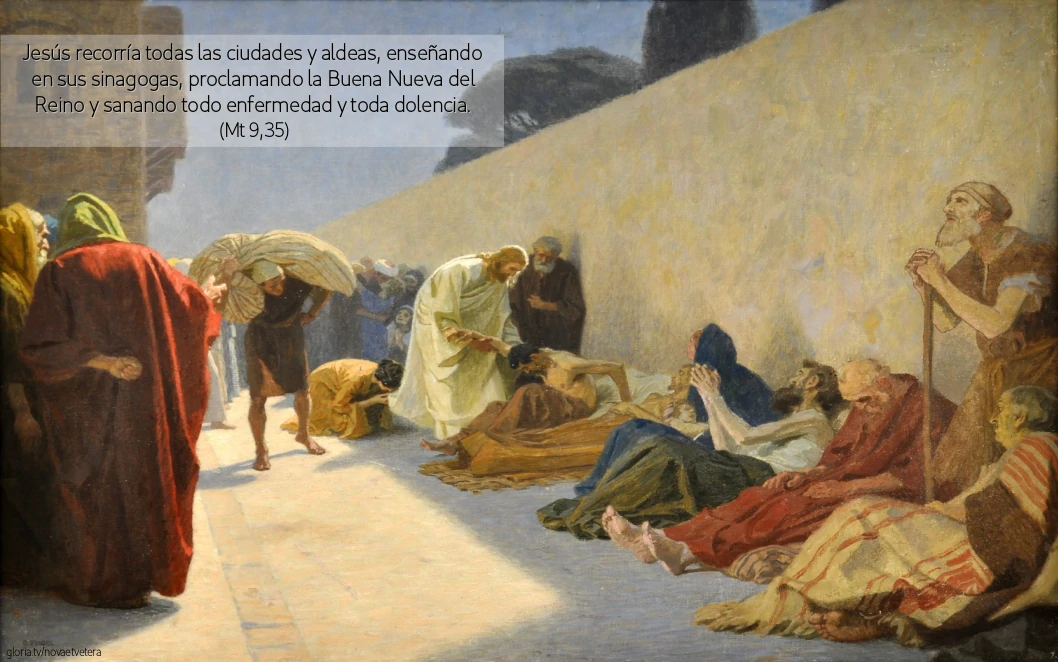 Leamos S. Mateo 4:23, “Y recorrió Jesús toda Galilea, enseñando en las 
sinagogas de ellos, y predicando el evangelio del reino, y sanando toda enfermedad y toda dolencia en el pueblo”.
PROPÓSITO
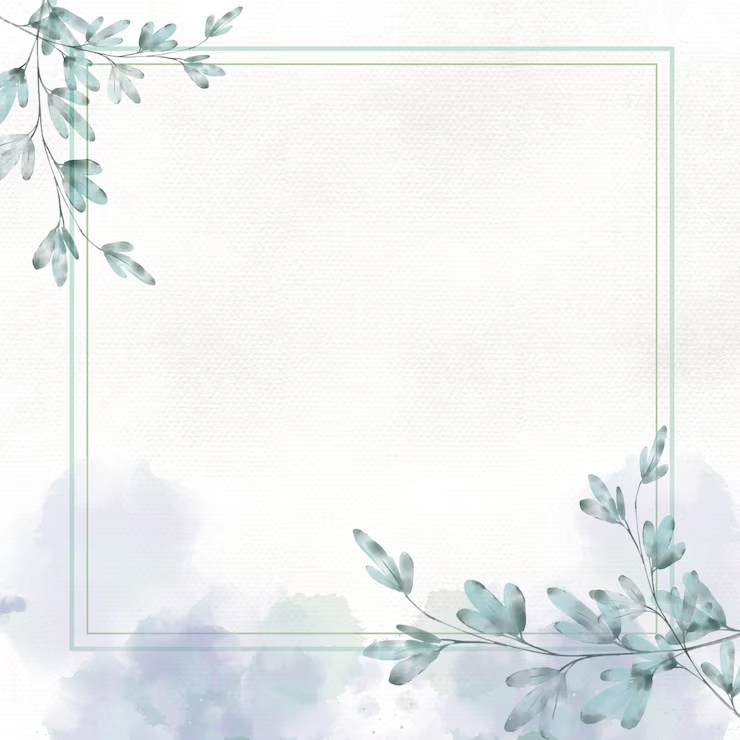 ENFATIZAR EL CUMPLIMIENTO DE LA MISIÓN Y FOMENTAR
EL EVANGELISMO, SIGUIENDO EL MÉTODO DE CRISTO.
SÓLO EL “MÉTODO DE CRISTO” SERÁ EL QUE DARÁ ÉXITO PARA LLEGAR A LA GENTE.
EL SALVADOR TRATABA CON LOS HOMBRES COMO QUIÉN DESEABA HACERLES BIEN.
LES MOSTRABA  SIMPATÍA, ATENDÍA  SUS NECESIDADES Y SE GANABA SU CONFIANZA.
ENTONCES LES DECÍA: “SEGUIDME”
 (MC PÁG. 102)
INTRODUCCIÓN
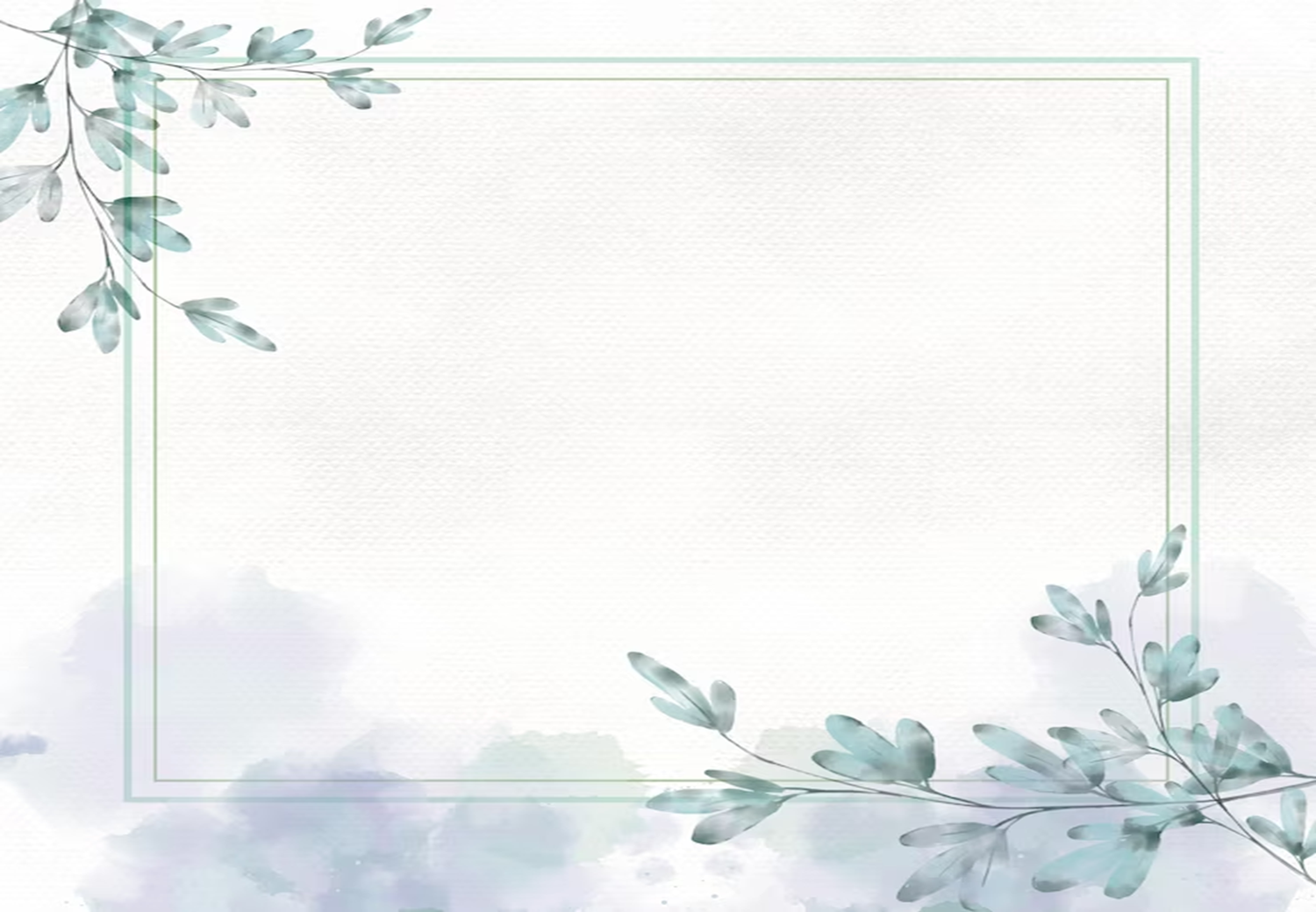 Existen estrategias y planes sobre el trabajo misionero, 
y algunos son muy efectivos, pero al que ahora nos referimos, es un método especial, sobre todo porque nuestro Señor Jesucristo, lo puso en marcha, como uno de los métodos, 
que deberíamos utilizar más en la predicación del Evangelio
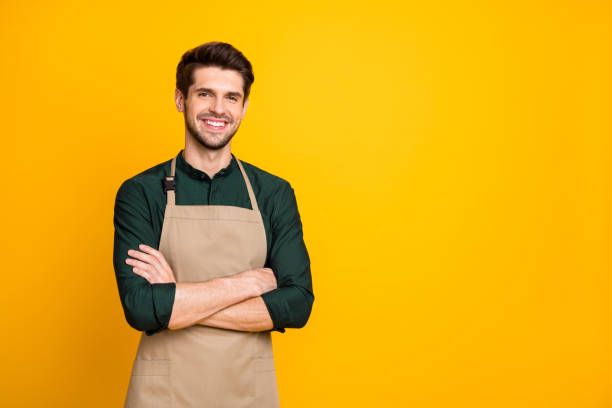 Me preguntarán por qué estoy usando el mandil o delantal y 
muy seguramente, a sus mentes vienen muchas ideas, pero en esta mañana quiero transmitir la idea de SERVICIO tal como 
lo enseño Jesús.
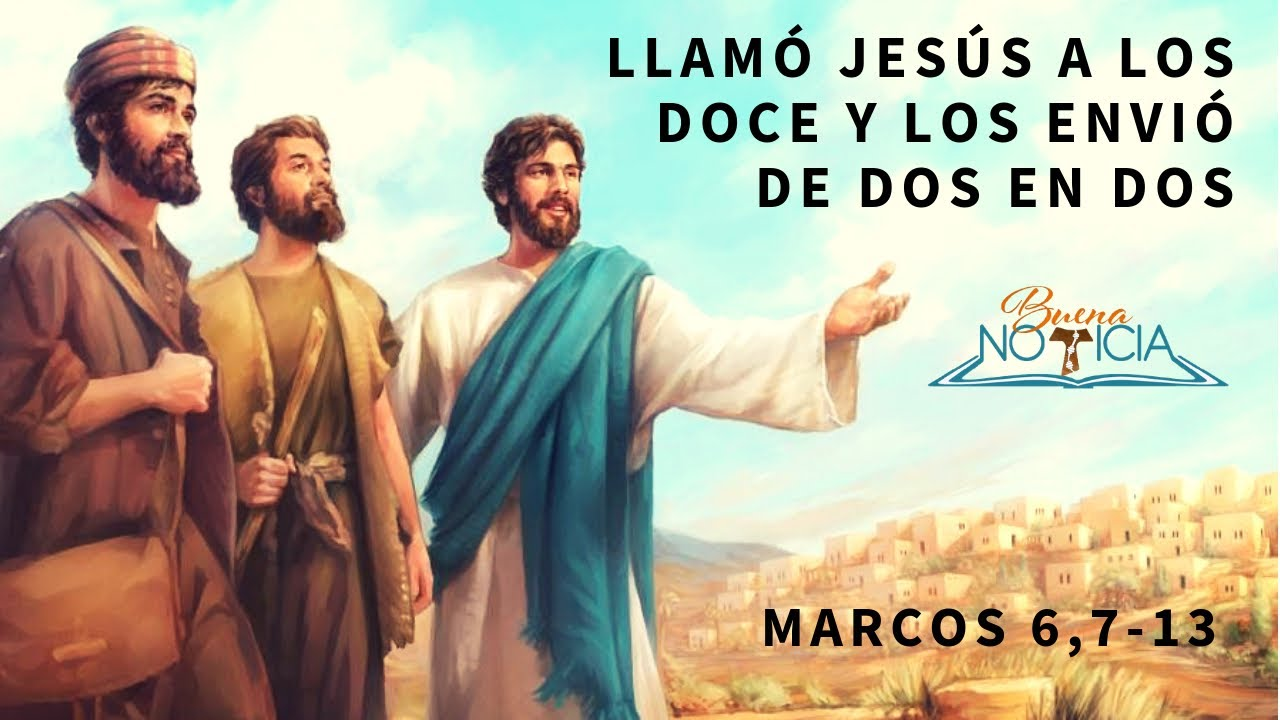 ID
Cuando Cristo envió a los doce discípulos para que hicieran 
su primera gira de evangelización, les encargó 
lo siguiente: “Yendo, predicad, diciendo: El reino de los cielos se ha acercado. Sanad enfermos, limpiad leprosos, resucitad 
muertos, echad fuera demonios: de gracia recibisteis, 
dad de gracia” (S. Mateo 10:7,8) MC 99
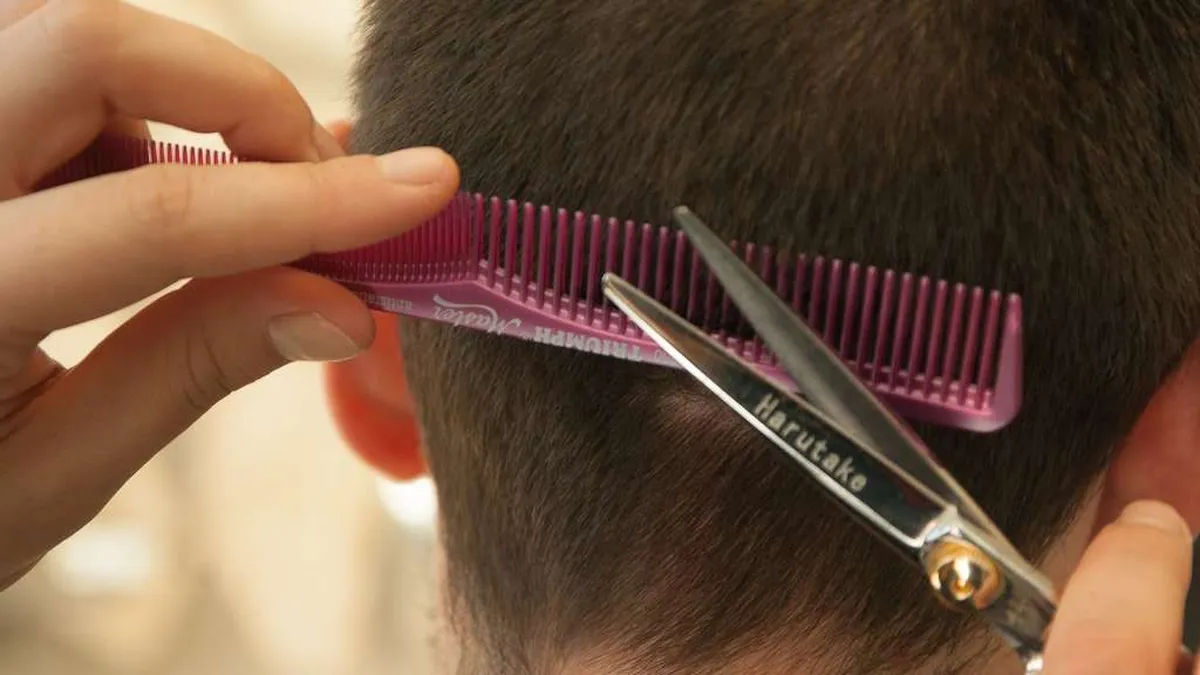 Ustedes podrán imaginar, cuantas cosas no puede cortar una tijera,
 las hay para diversos usos. En las brigadas médicas son muy valiosas para quienes cortan el cabello ¿Alguien ha llegado a la iglesia 
por el servicio dado a la comunidad en alguna brigada? 
Que hermoso es escuchar, como cada hijo de Dios, 
ha conocido, a Jesús.
HIMNO DE ALABANZA
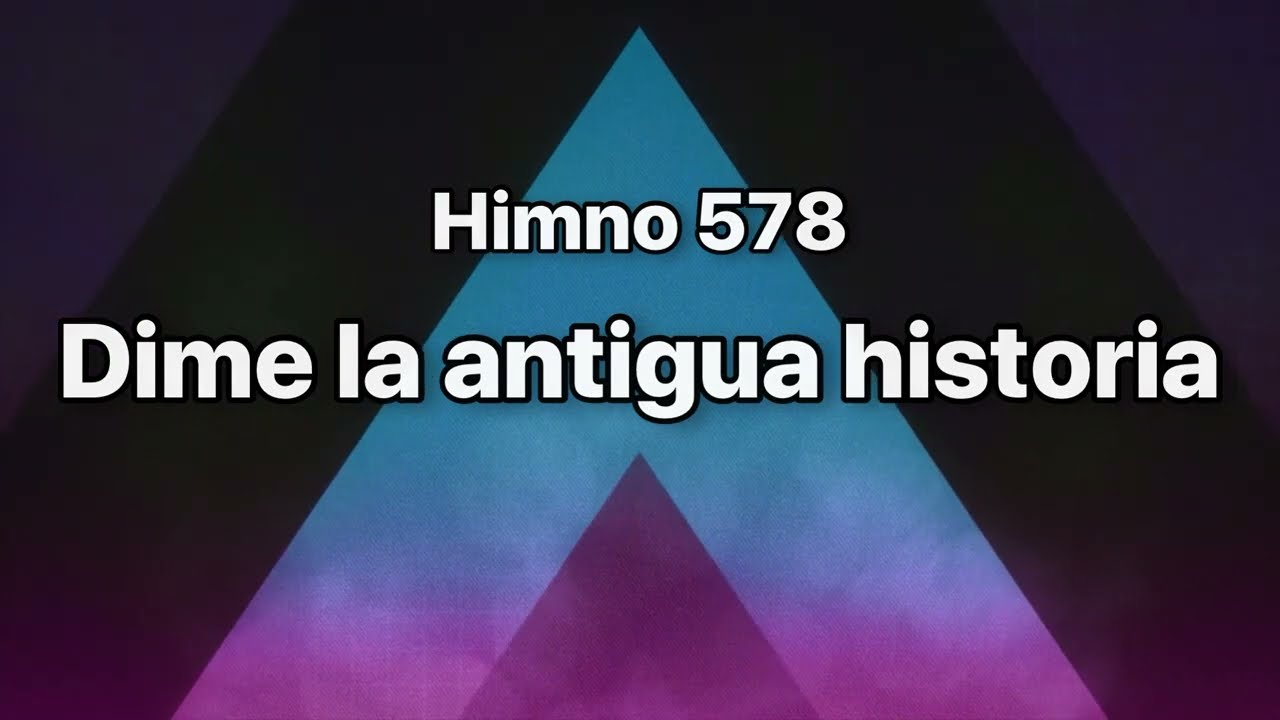 # 114
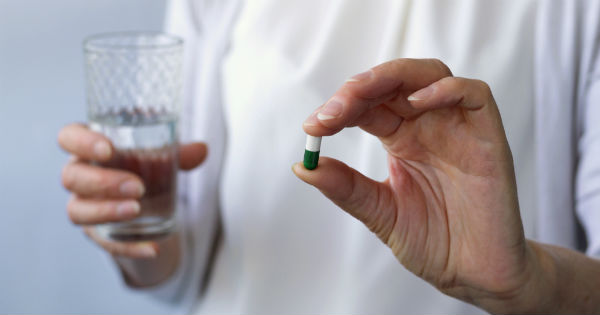 Qué valiosos son los medicamentos, para atacar las diferentes enfermedades, y muchas veces tenemos la oportunidad de ayudar a otras personas, con ellos. Nuestra lectura bíblica nos describe, que una de las tareas de Jesús, era sanar a los enfermos.
NUEVO HORIZONTE
EVANGELISMO
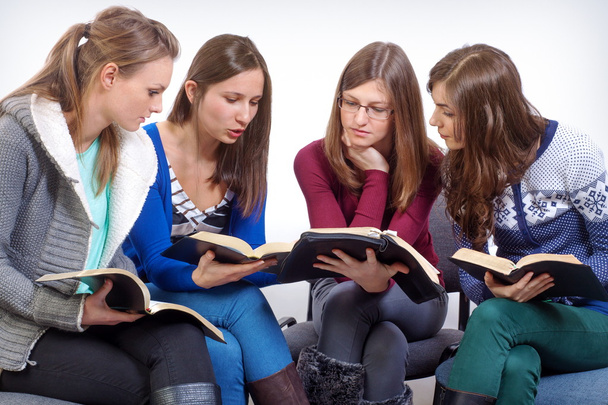 EVANGELISMO SABIO
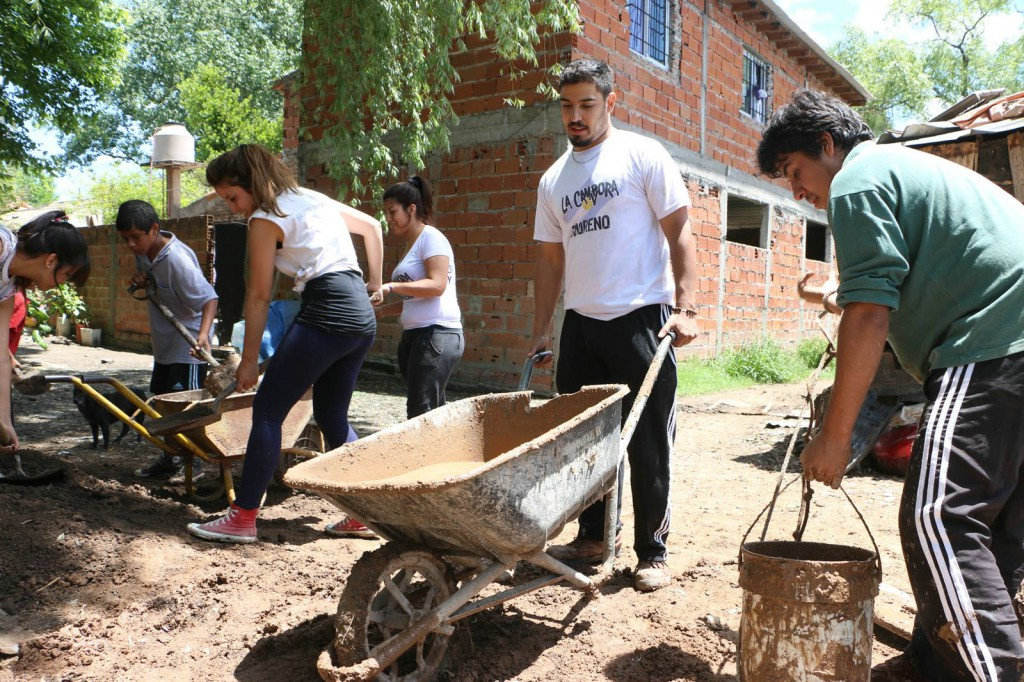 Es necesario acercarse a la gente por medio del 
esfuerzo personal. Si se dedicara menos tiempo a sermonear y más al servicio personal, se conseguirían mayores resultados. 
Hay que aliviar a los pobres, atender a los enfermos, consolar a los afligidos y dolientes, instruir a los ignorantes y aconsejar 
a los inexpertos. Hemos de llorar con los que lloran y regocijarnos con los que se regocijan. MC. p. 102
HIMNO DE ALABANZA
#492 “¡TRABAJAD! ¡TRABAJAD!
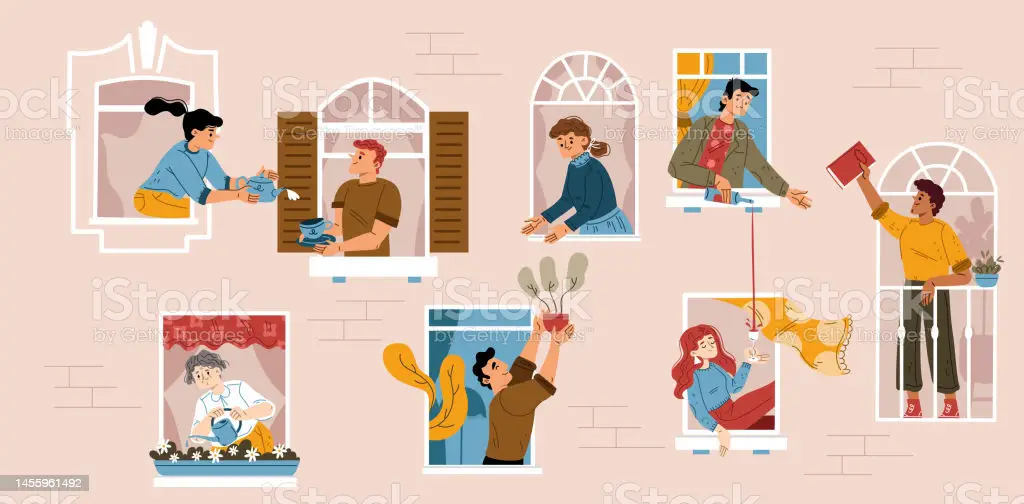 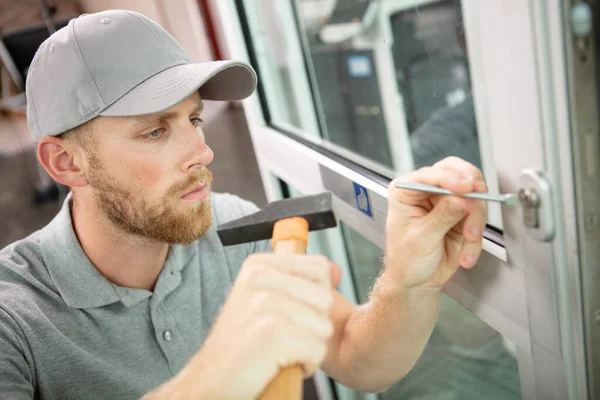 A veces, el servicio a la comunidad requiere, techar alguna casa, reparar una cerca, y que útil es el martillo en esos momentos de servicio a la comunidad. Todos tenemos algo 
que realizar dice Elena de White en la 
siguiente cita:
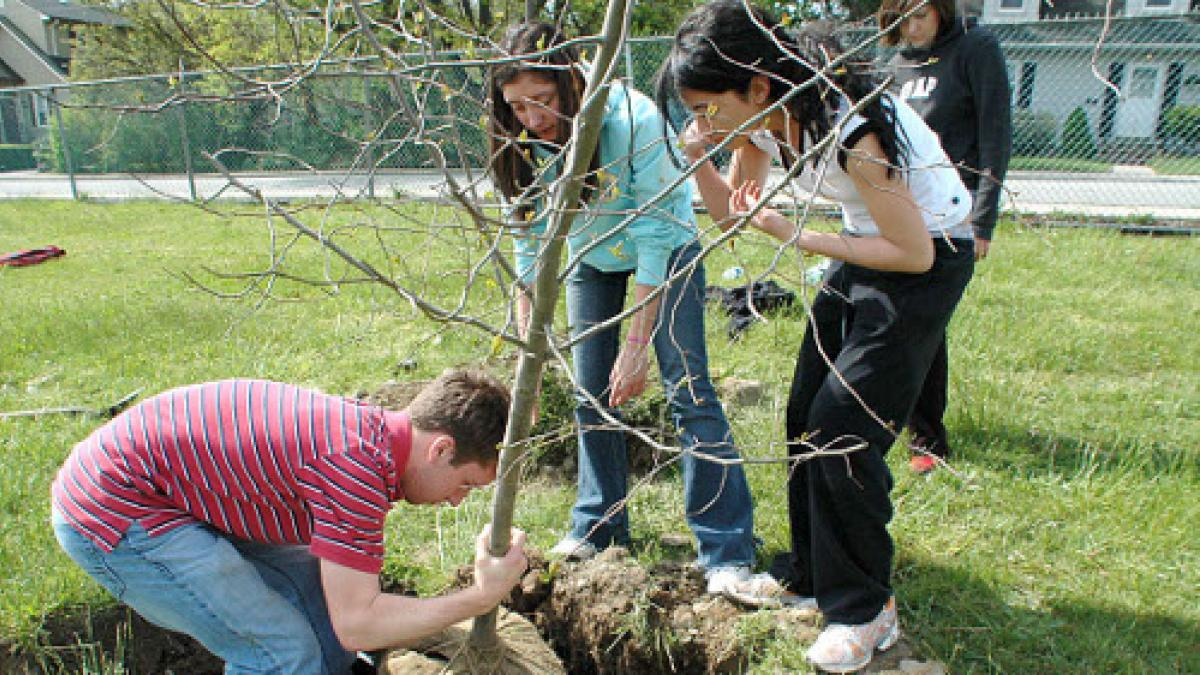 Los árboles que crecen muy juntos no se desarrollan sanos 
y robustos. El jardinero los trasplanta para darles 
espacio en que medrar. Algo semejante sería de provecho para muchos miembros de las iglesias grandes. MC p. 110.
MISIONERO MUNDIAL
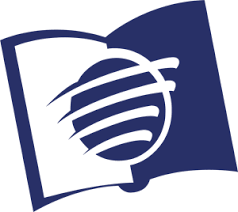 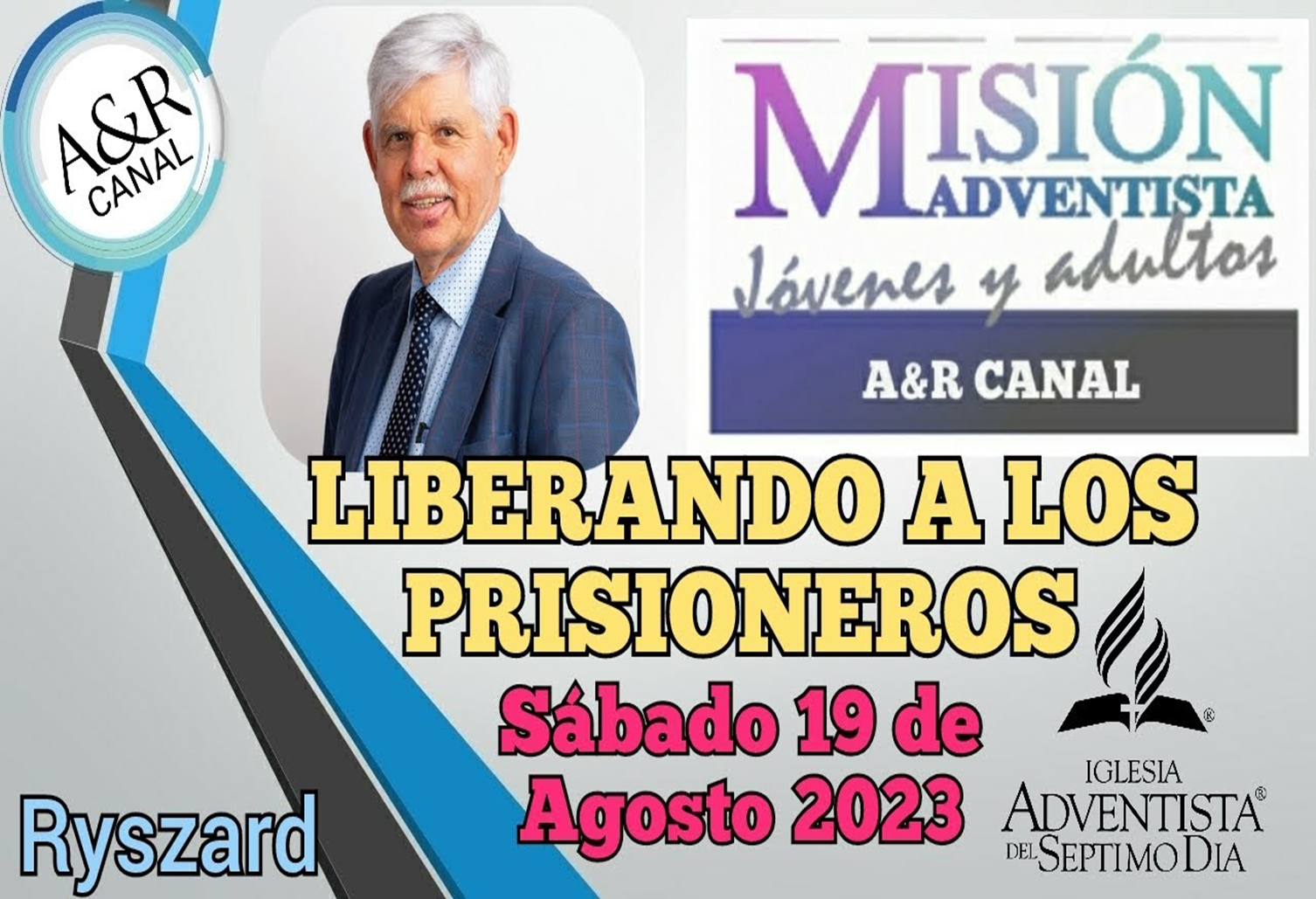 POLONIA
UNA PRUEBA PARA UN PADRE Y PARA DIOS
SÁBADO, 26 DE AGOSTO 2023
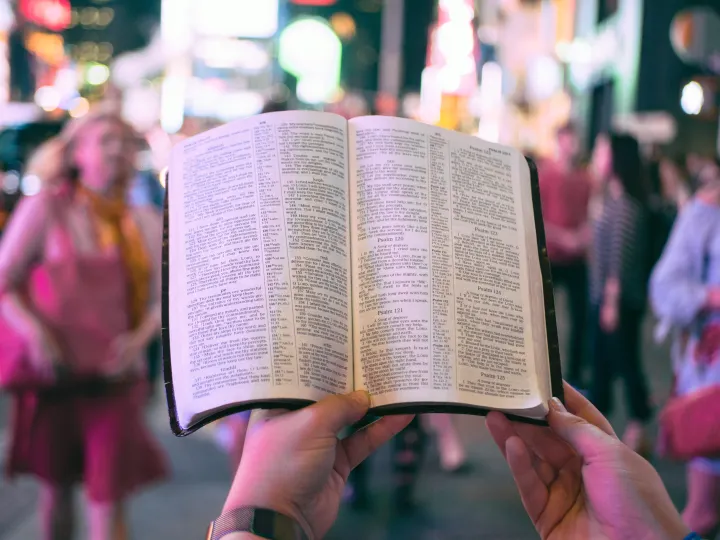 En la predicación del evangelio. Se requiere, no solo un 
método, sino también un orden para cumplir la misión. 
Pero nadie ha de esperar a que le llamen a algún campo distante para comenzar a ayudar a otros.
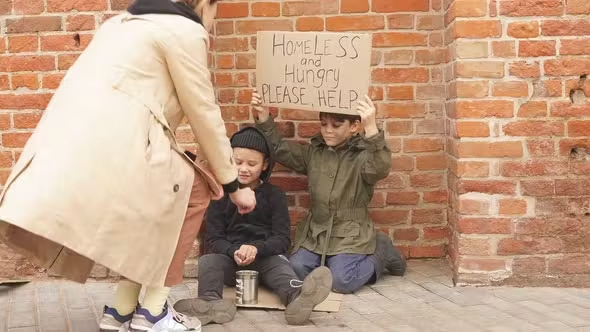 En todas partes hay oportunidades de servir. Alrededor nuestro hay quienes necesitan ayuda. 
La viuda, el huérfano, el enfermo y el moribundo, el de corazón quebrantado, el desalentado, el ignorante, y el desechado de la 
sociedad, todos están a nuestro alcance. MC p. 110
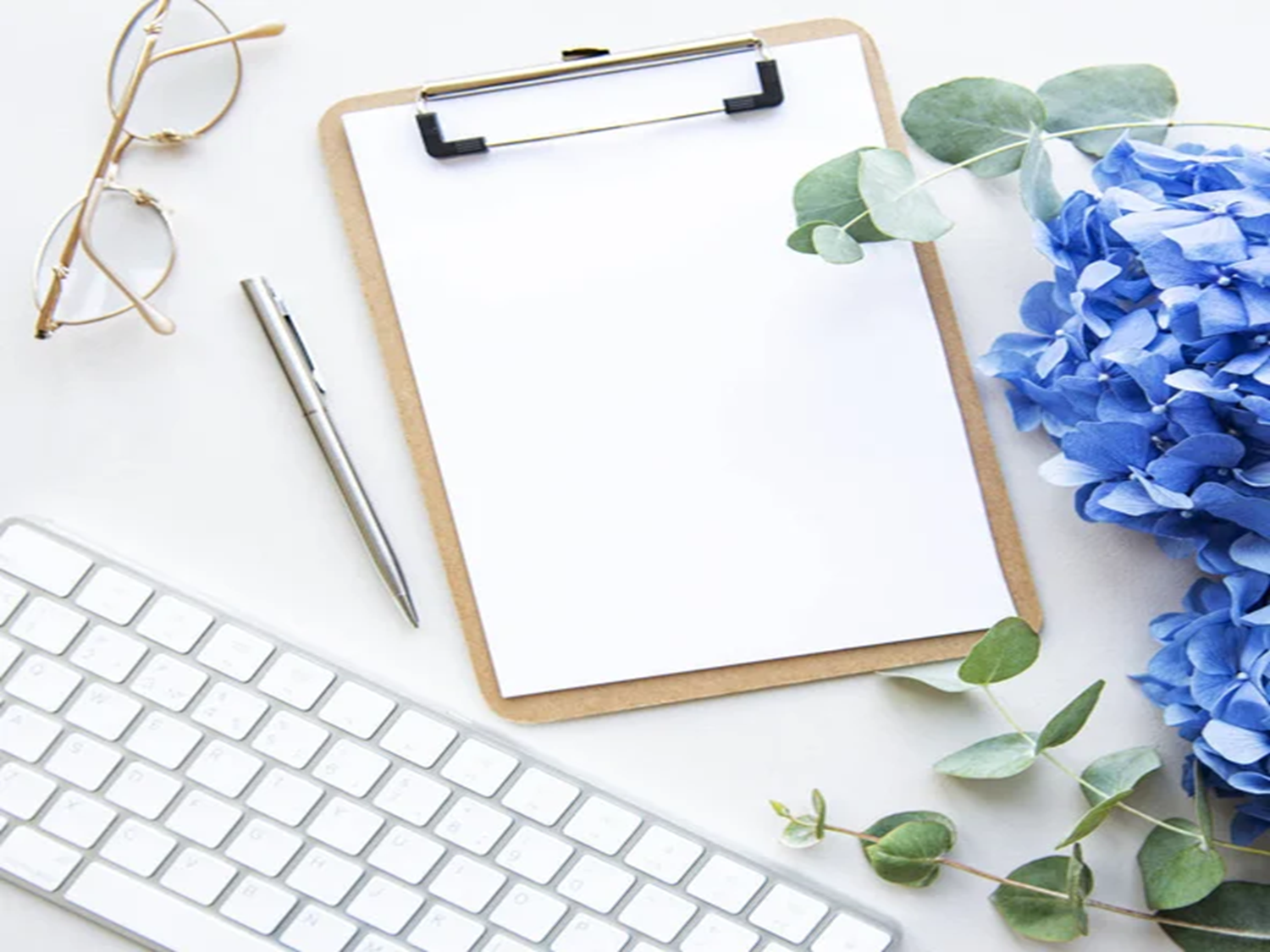 INFORME
SECRETARIAL
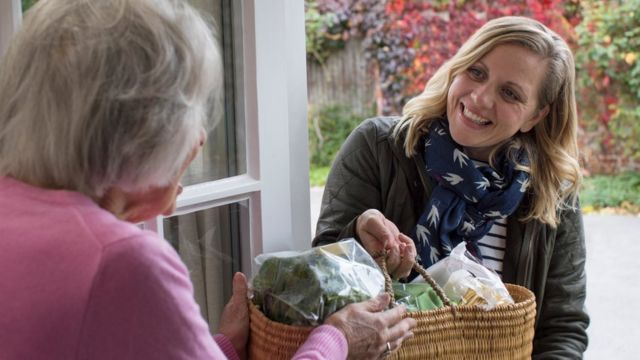 Hasta el día del juicio no conoceréis la influencia de un trato bondadoso y respetuoso para con el débil, 
el irrazonable y el indigno. MC p. 395.
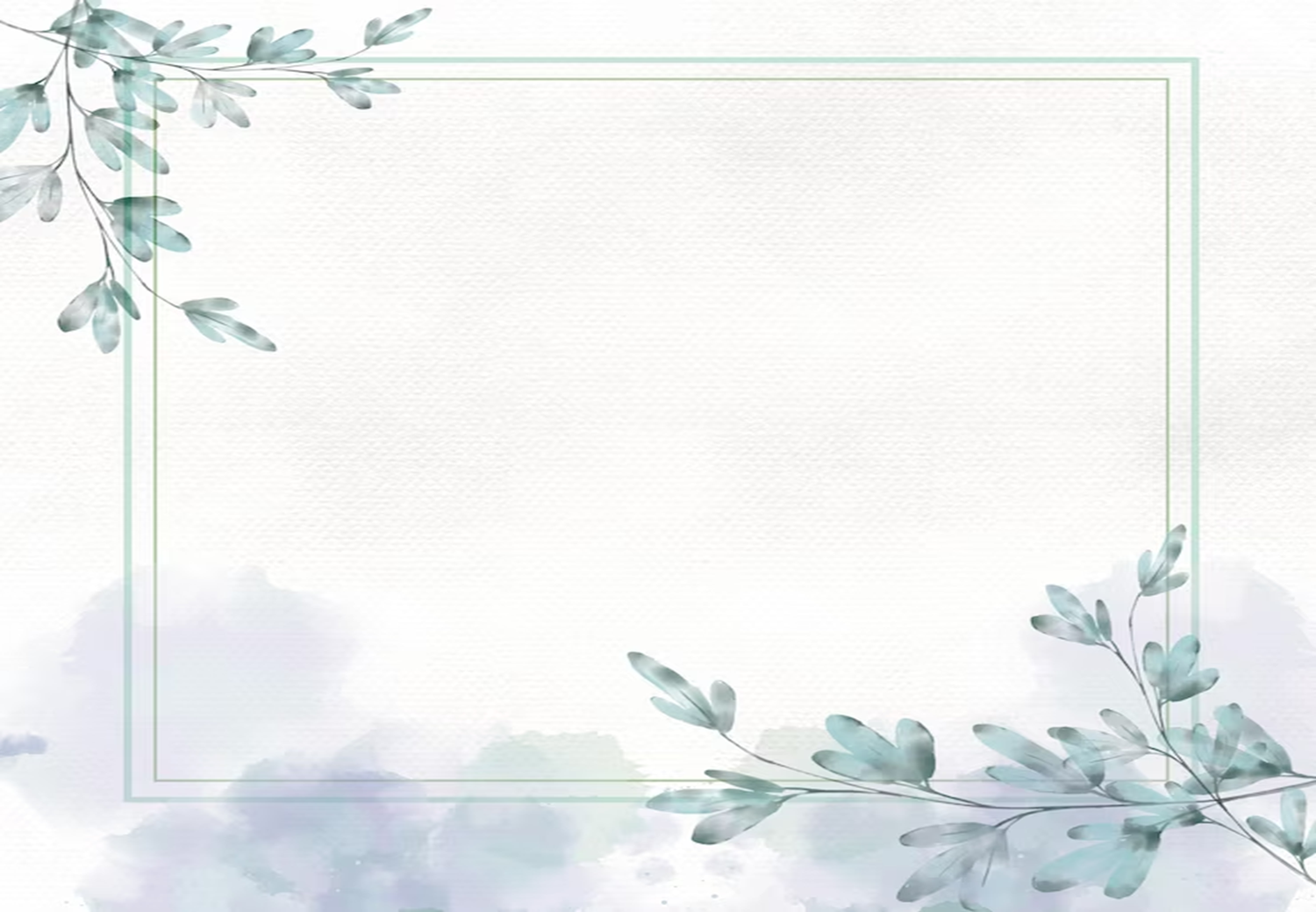 CONCLUSIÓN
Como hemos escuchado esta mañana, el método de Cristo, es un método muy sencillo y muy práctico, por eso queremos 
invitarles a que durante esta semana comencemos a practicarlo. Tienen ya en sus manos, una tarjeta, para anotar el nombre 
de tres personas, con quienes estaremos poniendo en práctica este método, lo primero que haremos, será orar por tres 
semanas, que nuestro Dios, nos de sabiduría, para encontrar los momentos, de ganar su amistad, de conocer y atender sus 
necesidades, de darles a conocer el mensaje y finalmente, decirles “sígueme”. 
Dios te bendiga, en este proyecto.
VERSÍCULO PARA MEMORIZAR
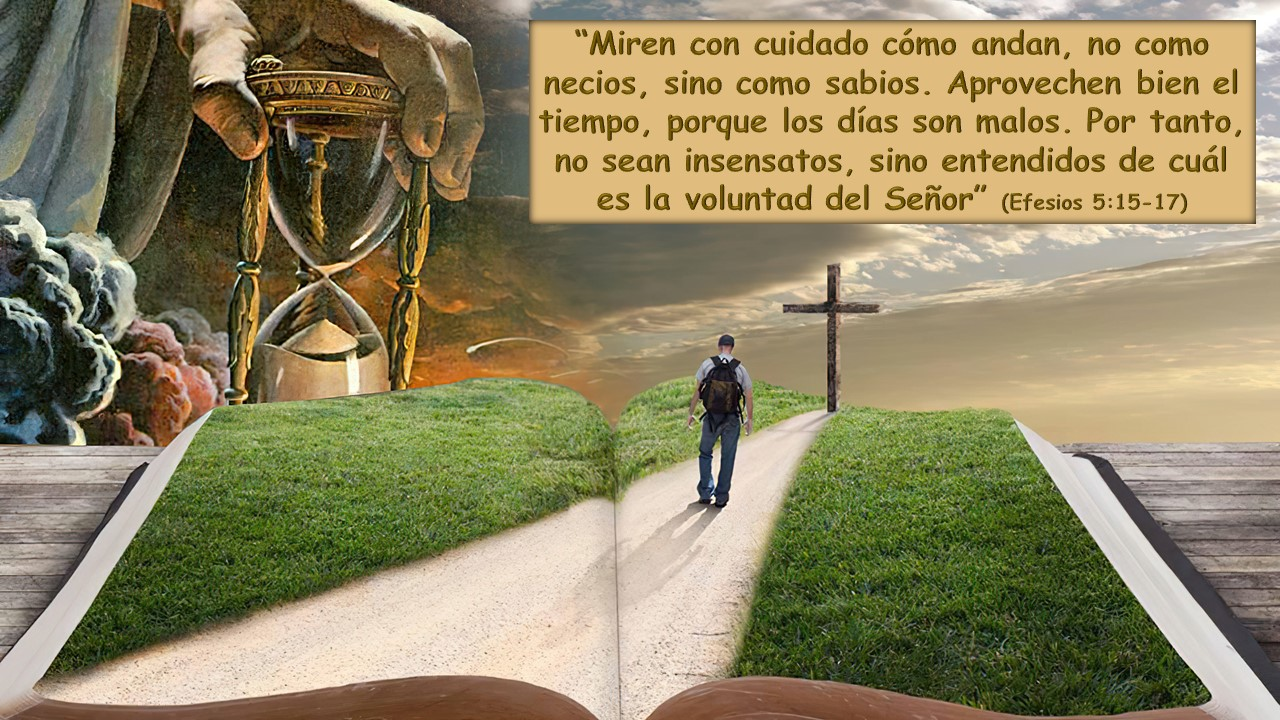 REPASO DE LA LECCIÓN # 9
ANDEN COMO SABIOS
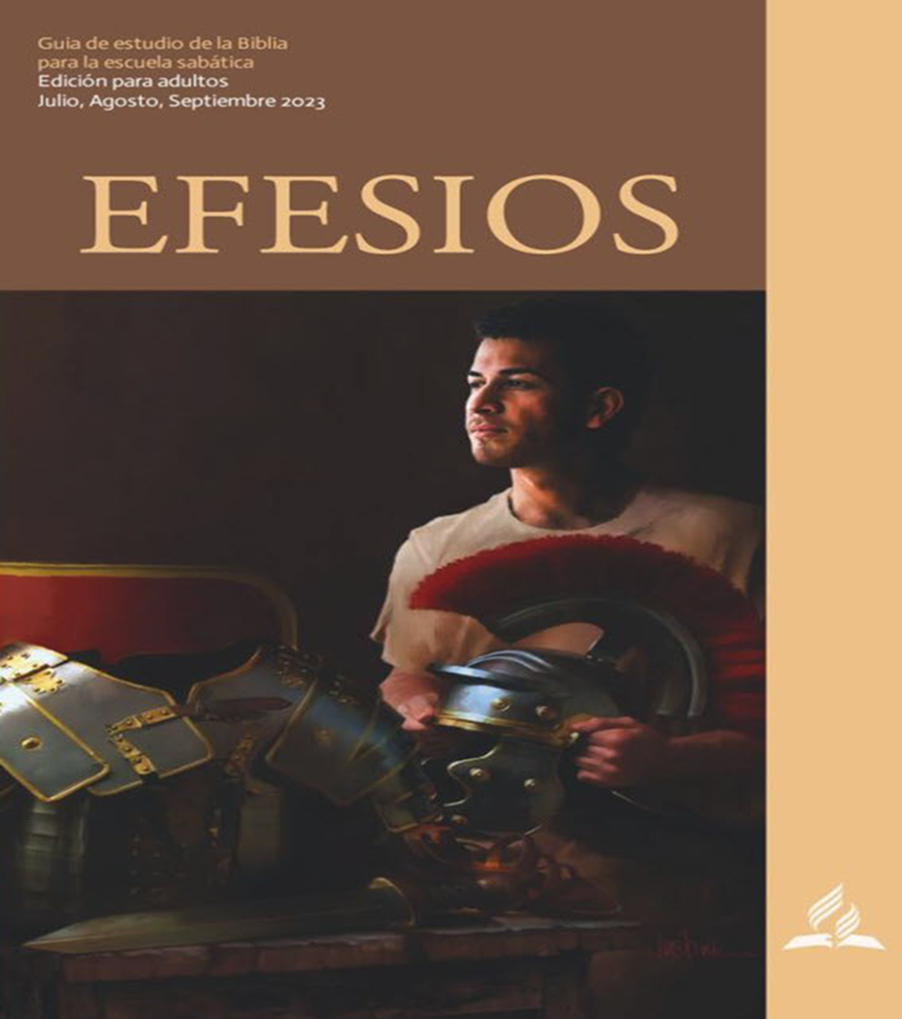 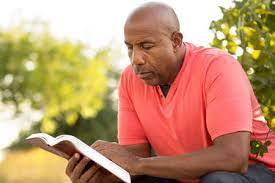 HIMNO FINAL
# 558 “AMA A TUS PRÓJIMOS”
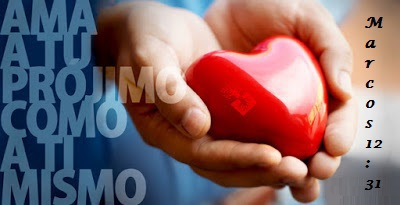 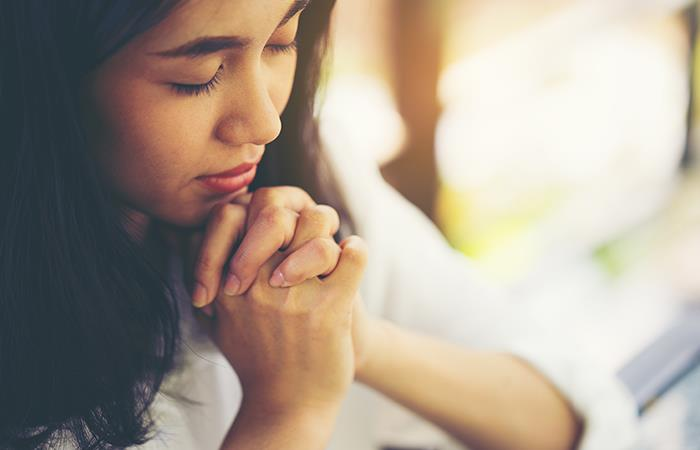 ORACIÓN
FINAL
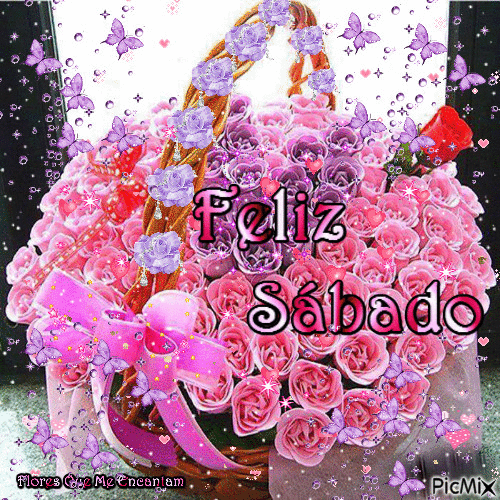